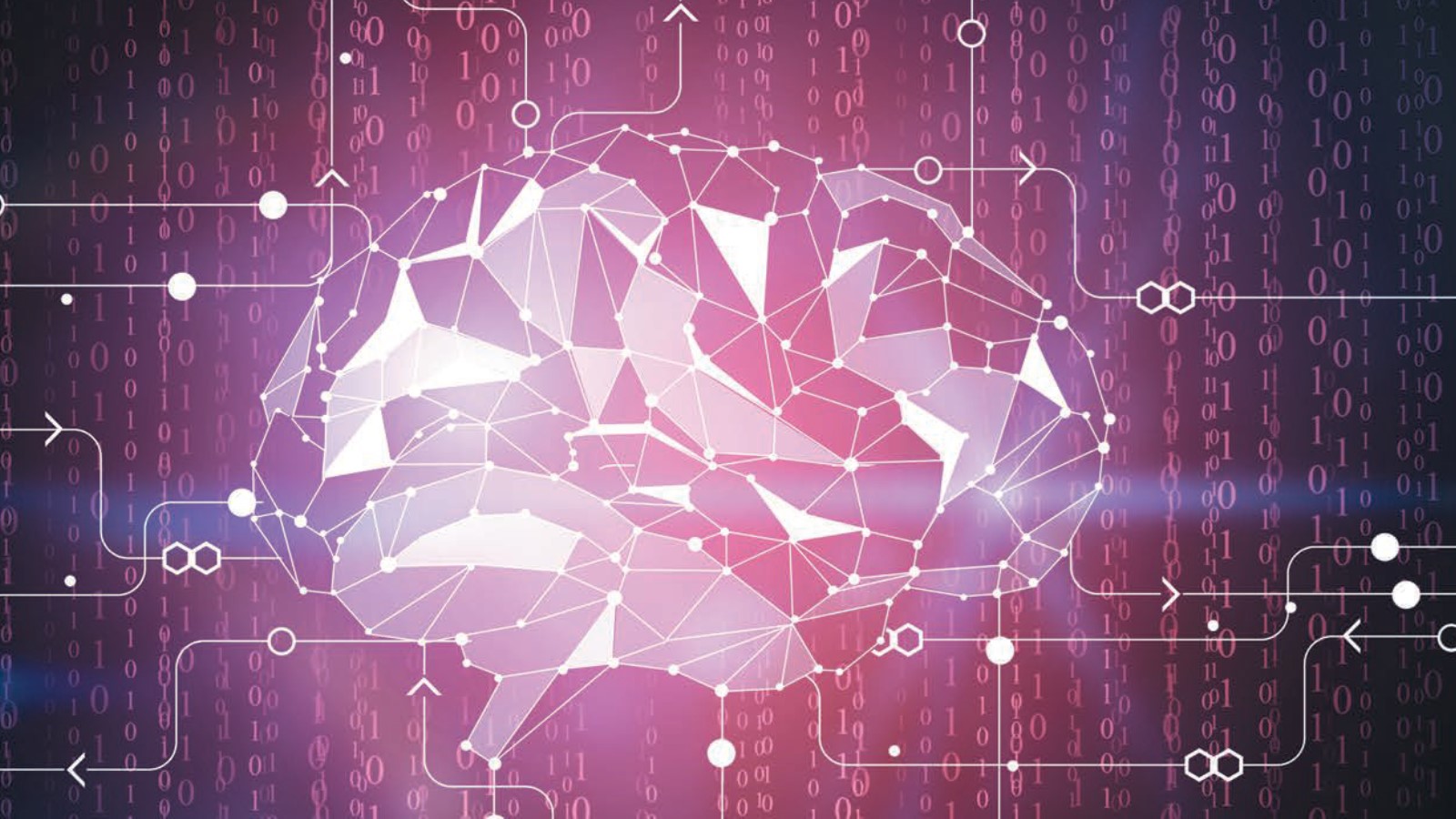 SISTEM INFORMASI MANAJEMEN (Jacobus Rico Kuntag, S.E., M.M.)
PERAN DAN TANTANGANSISTEM INFORMASIMANAJEMEN
MANAJEMEN FEB UNMUS 2024
PERAN SISTEM INFORMASI
DALAM ORGANISASI
PERAN SISTEM INFORMASI DALAM ORGANISASI
Sistem informasi memengaruhi cara manajemen mengambil keputusan, membuat rencana, dan mengelola para karyawannya, serta meningkatkan sasaran kinerja.
Sistem informasi memainkan peran penting dalam organisasi karena makin tingginya kemampuan teknologi komputer dan makin murahnya biaya pemanfaatan teknologi komputer.
SISTEM INFORMASI MANAJEMEN
PERAN SISTEM INFORMASI DALAM ORGANISASI
Dampak sistem informasi terhadap organisasi:
Organisasi makin ramping, termasuk pengurangan jumlah karyawan dan penyederhanaan tingkatan hierarki manajemen.
Sistem informasi mengeliminasi jarak antara pekerjaan dan lokasi organisasi.
SISTEM INFORMASI MANAJEMEN
PENDEKATAN KONTEMPORER
SISTEM INFORMASI
PENDEKATAN KONTEMPORER SISTEM INFORMASI
Pendekatan teknis: menekankan model matematika untuk mempelajari sistem informasi, serta menekankan pada teknologi secara fisik dan kemampuan sistem tersebut.
Pendekatan perilaku: melibatkan isu-isu perilaku yang muncul dalam pengembangan dan pengelolaan sistem informasi, seperti isu integrasi strategi bisnis, perancangan, implementasi, penggunaan dan manajemen.
Sistem sosioteknik: menggabungkan teori ilmu komputer, ilmu manajemen dan riset operasi dengan orientasi praktis melalui pembuatan sistem dan aplikasi.
SISTEM INFORMASI MANAJEMEN
SISTEM INFORMASI
SEBAGAI STRATEGI
KOMPETITIF
SISTEM INFORMASI SEBAGAI STRATEGI KOMPETITIF
Hubungan antara strategi kompetitif perusahaan dan manfaat penggunaan sistem informasi dikembangkan melalui tahapan perencanaan, analisis, dan perancangan.
Strategi perusahaan berbasis sistem informasi diperlukan karena sumber daya yang dimiliki perusahaan sangat terbatas.
Peran strategi sistem informasi dalam organisasi antara lain untuk memperbaiki efisiensi operasi, meningkatkan inovasi organisasi, dan membangun sumber daya informasi yang strategis.
SISTEM INFORMASI MANAJEMEN
SISTEM INFORMASI SEBAGAI STRATEGI KOMPETITIF
Sistem informasi yang diaplikasikan oleh perusahaan dapat juga digunakan untuk melihat tren bisnis di masa depan. Perusahaan dapat mengantisipasi perubahan-perubahan yang mungkin terjadi dalam jangka pendek, menengah, dan panjang, karena adanya perubahan orientasi bisnis.
Sistem informasi yang unggul akan menciptakan barriers to entry pada kompetitor, karena adanya kerumitan teknologi untuk memasuki persaingan pasar.
SISTEM INFORMASI MANAJEMEN
MASALAH DAN TANTANGAN
IMPLEMENTASI
SISTEM INFORMASI
MASALAH DAN TANTANGAN IMPLEMENTASI SISTEM INFORMASI
Masalah yang dihadapi dalam implementasi sistem informasi:
Pengguna tidak mengetahui kemampuan teknologi yand dapat digunakan untuk membantu proses bisnis yang dikerjakannya.
Pengembang sistem dan pengguna tidak memahami asumsi dan ketergantuan yang ada dalam sistem dan proses bisnis.
Pengguna tidak menjadikan implementasi sistem informasi sebagai prioritas utama.
SISTEM INFORMASI MANAJEMEN
MASALAH DAN TANTANGAN IMPLEMENTASI SISTEM INFORMASI
Tantangan dalam mengimplementasikan sistem informasi:
Investasi sistem informasi
Strategi bisnis
Globalisasi
Infrastruktur teknologi informasi
Tanggung jawab dan pengawasan
SISTEM INFORMASI MANAJEMEN
THANK YOUFORYOUR ATTENTION